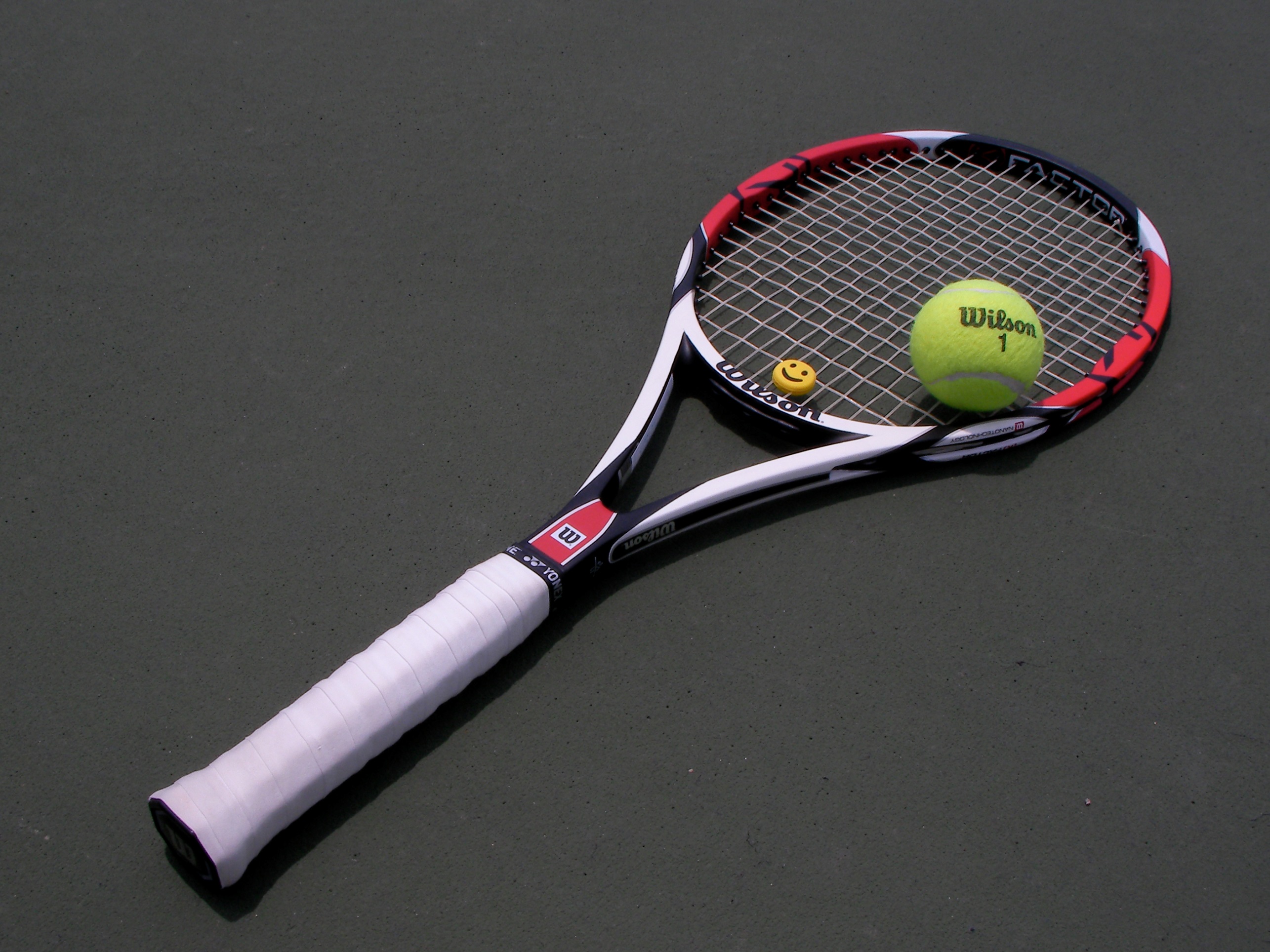 Rally Coach
x² + 10x + 16 = 0

x² - 5x + 4 = 0

x² + 2x – 35 = 0

2x² + 5x + 2 = 0
A
x² + 11x + 24 = 0

x² - 8x + 7 = 0

x² - 3x – 10 = 0

2x² + 7x + 6 = 0
B
© NorledgeMaths
[Speaker Notes: Image Source: http://commons.wikimedia.org/wiki/File:Tennis_racket_and_ball.JPG (GNU Creative Commons license, author unknown)]
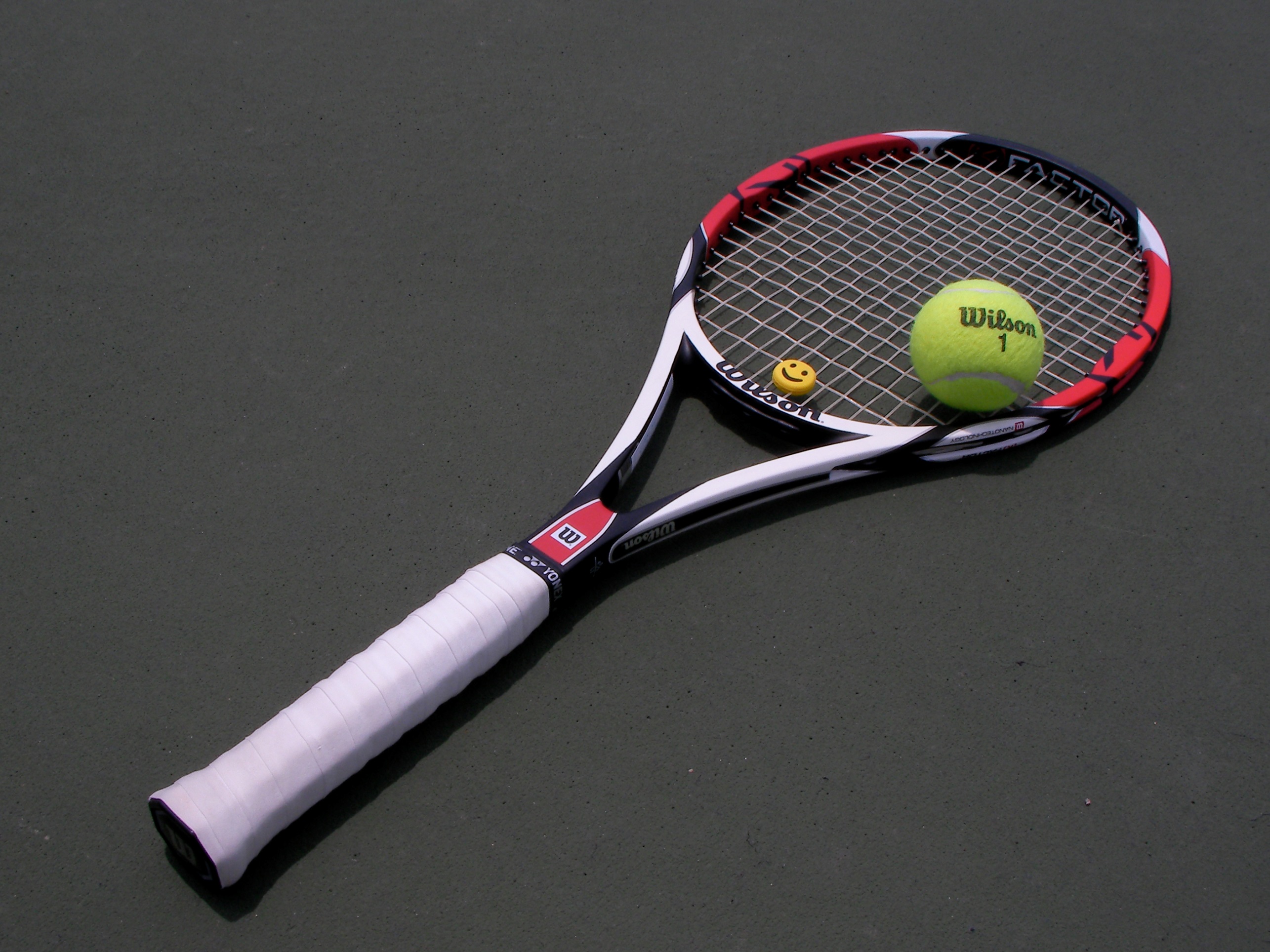 Rally Coach
A
B
© NorledgeMaths
[Speaker Notes: Image Source: http://commons.wikimedia.org/wiki/File:Tennis_racket_and_ball.JPG (GNU Creative Commons license, author unknown)]